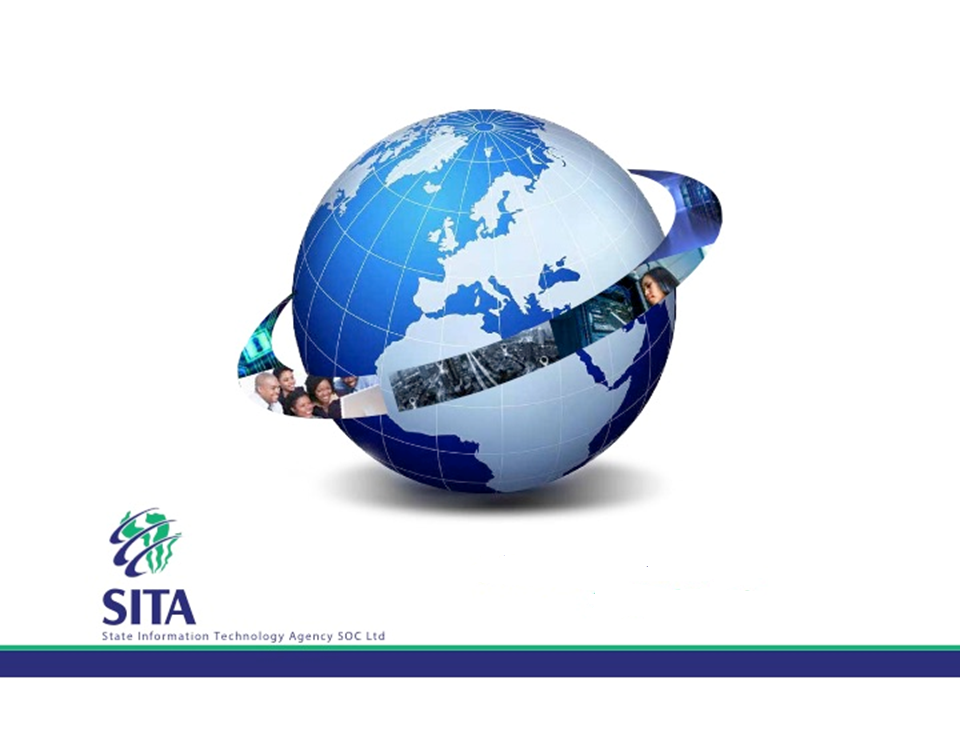 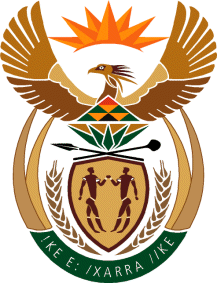 Defence
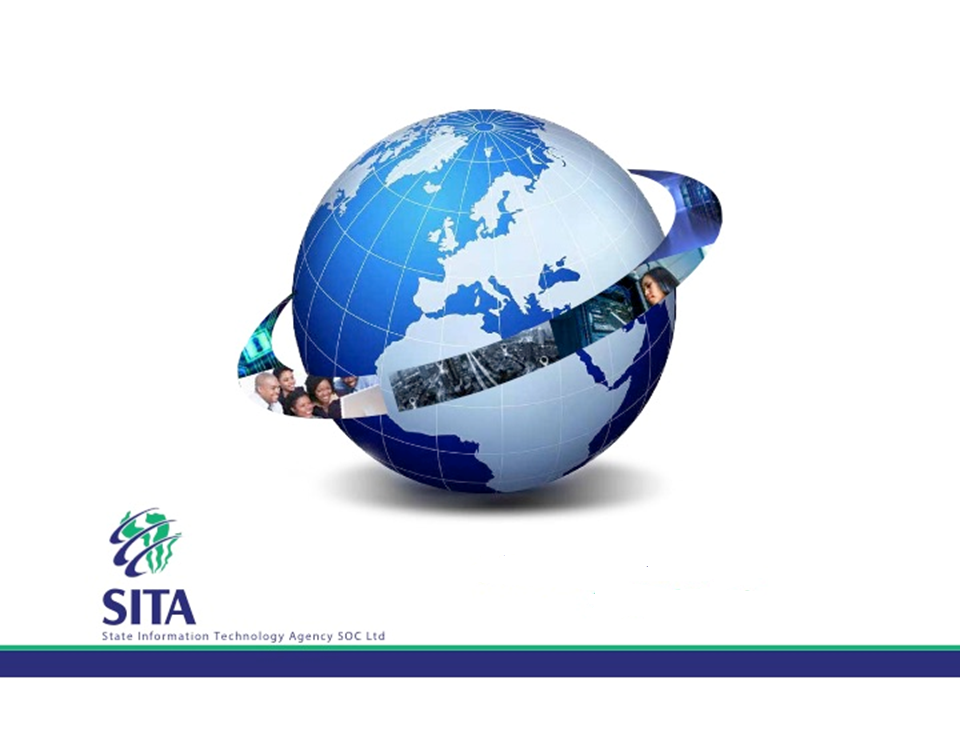 Information BriefPortfolio Committee on Defence and Military Veterans
Presentation by State Information Technology Agency SOC Ltd
Feb 2017
INFORMATION BRIEF TO PORTFOLIO COMMITTEE ON DEFENCE AND MILITARY VETERANS
1
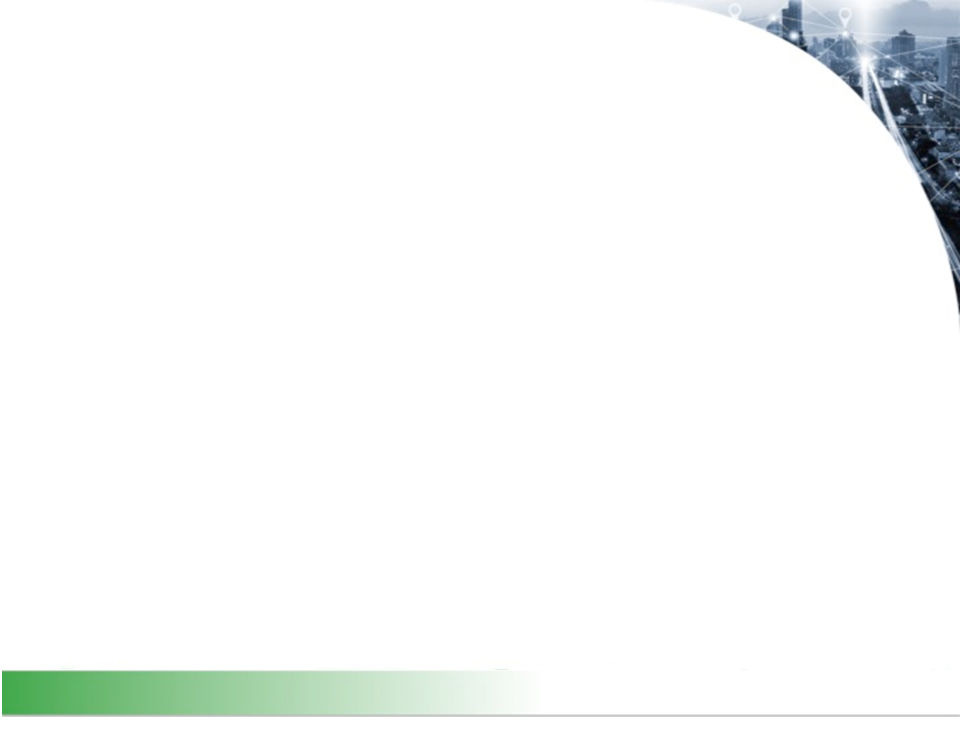 PROGRESS ON THE MODERNISATION OF DEFENCE INFORMATION SYSTEM
2
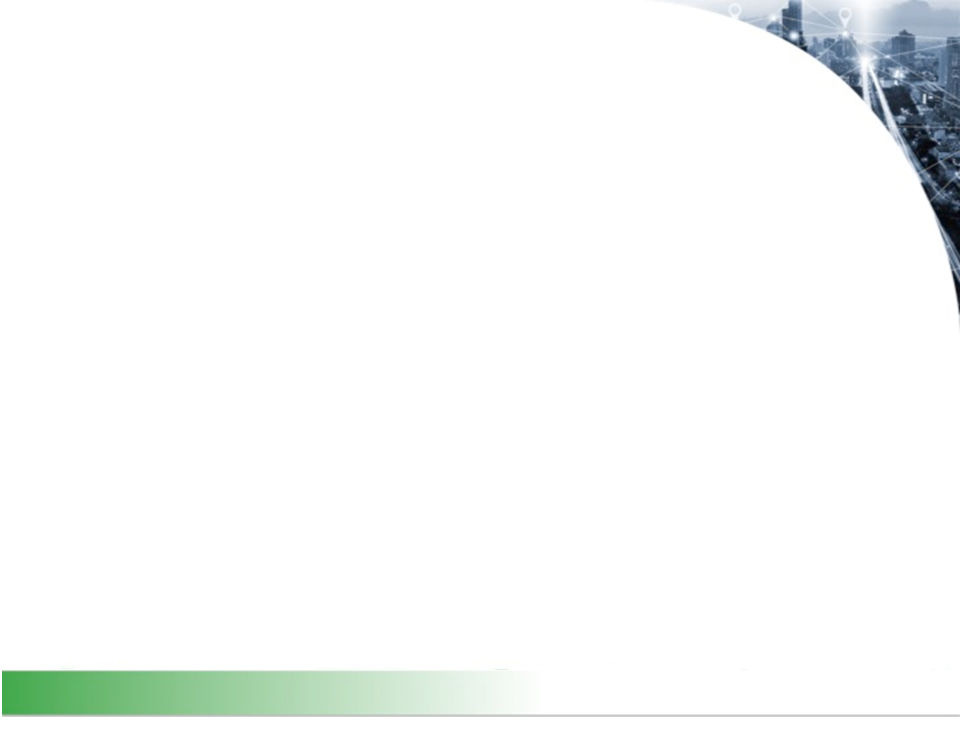 CONTENTS
SCOPE

PROGRESS ON MODERNISATION

ALIGNMENT WITH IFMS

PREPARATION WITH MIGRATION
3
SITA SOC Ltd
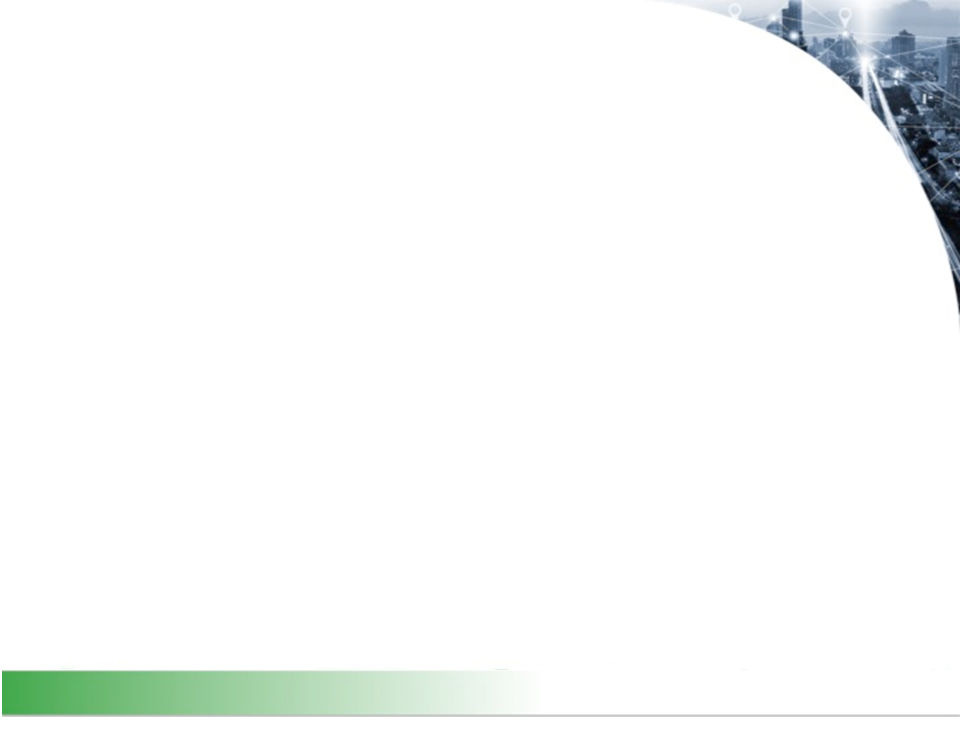 SCOPE
Presentation to the Portfolio Committee on Defence and Military Veterans on:
Progress with and cost of modernising Defence Information Systems, (DIS) and
Migration of the current Defence Information Systems to the new Integrated Defence Enterprise System (IDES).
4
SITA SOC Ltd
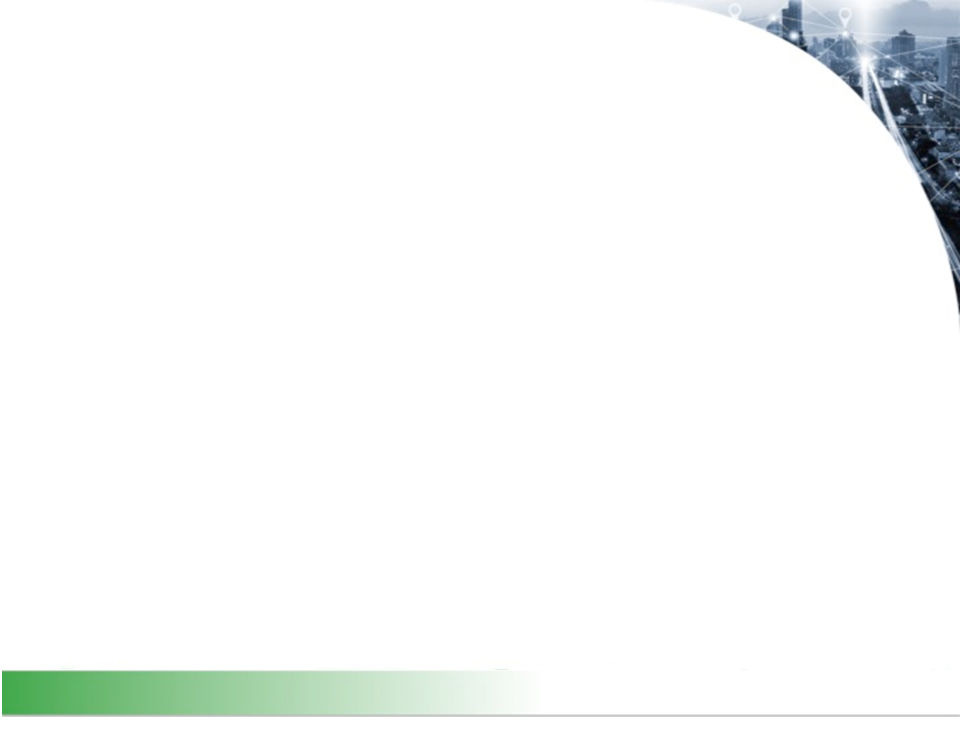 Progress on modernisation of DIS
A key dependency of the modernisation is the establishment of the User Requirement Statement (URS) for the Integrated Defence Enterprise System (IDES).
The DOD established a Defence Review Implementation Project Team (DRIPT) and the team is in the process of promulgating a Defence Review Implementation Plan.
The compilation of a URS for IDES is a critical deliverable and the target date for the URS is defined within the plan.
Any costing for the modernisation of the Defence Information Systems is dependant on the URS.
5
SITA SOC Ltd
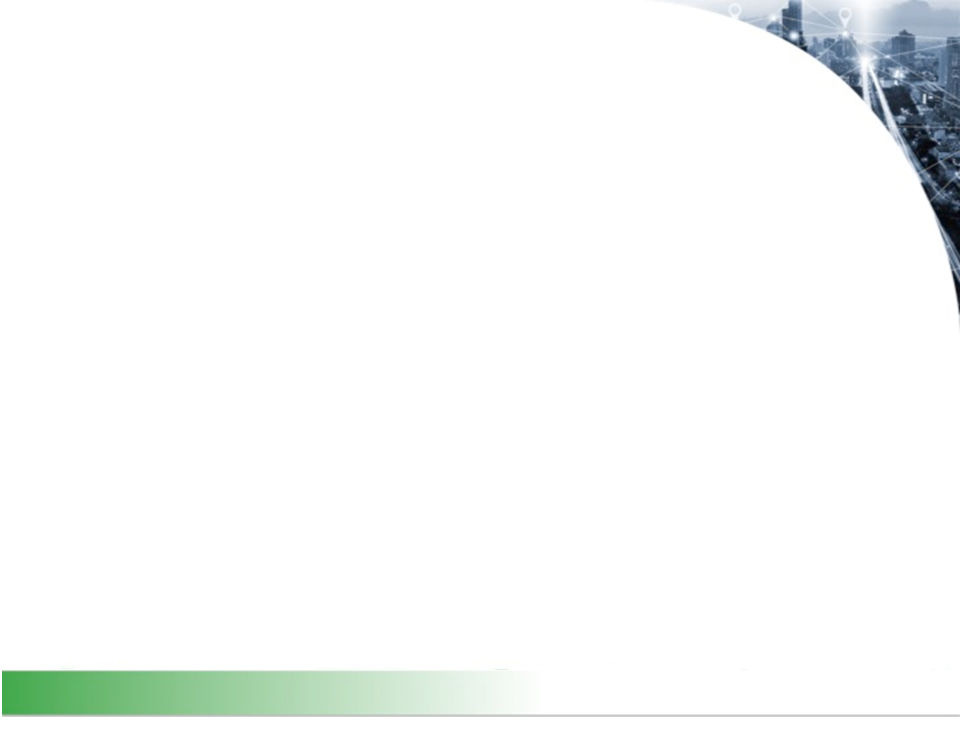 Alignment with IFMS
Once the URS is received the requirement will be aligned with the Integrated Financial Management System (IFMS);
The envisaged IDES must ensure interoperability and connection with the Government-wide IFMS;
This will be managed within the context of the IFMS program.
6
SITA SOC Ltd
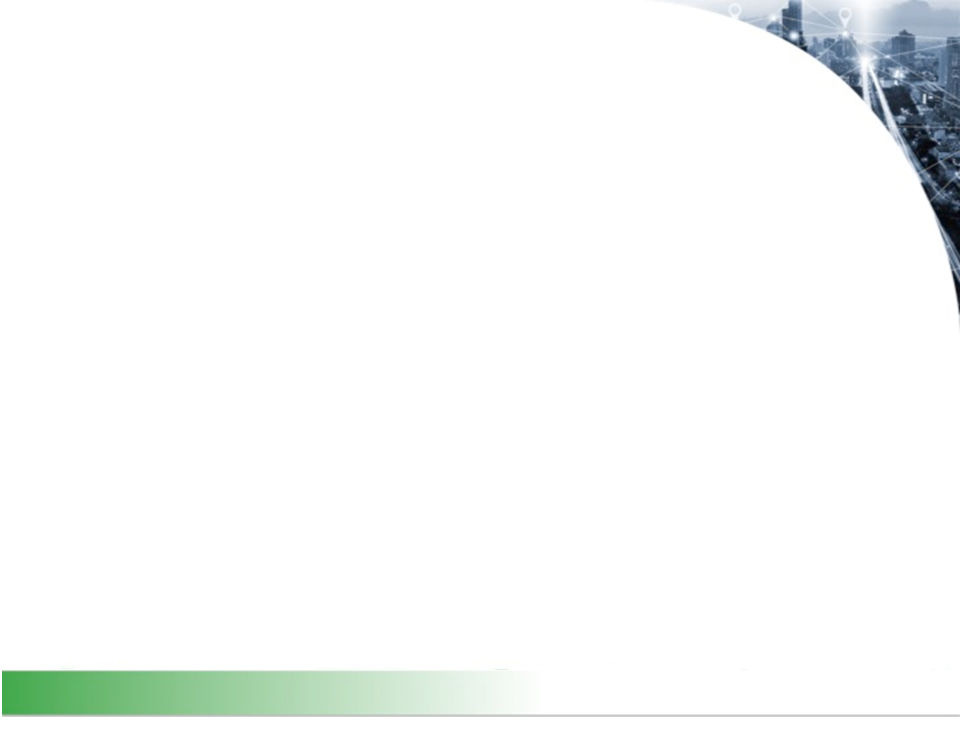 Preparation with migration
During 2017 the focus is on maintenance of the legacy systems and the phasing out of redundant systems. This is to ensure that:
Service levels can be improved;
Duplication of functions is minimised;
Redundant systems are phased-out;
Data integrity is improved.
Integrity of data within the legacy systems will be improved to ensure that electronic migration of data to the new IDES can be optimised.
7
SITA SOC Ltd
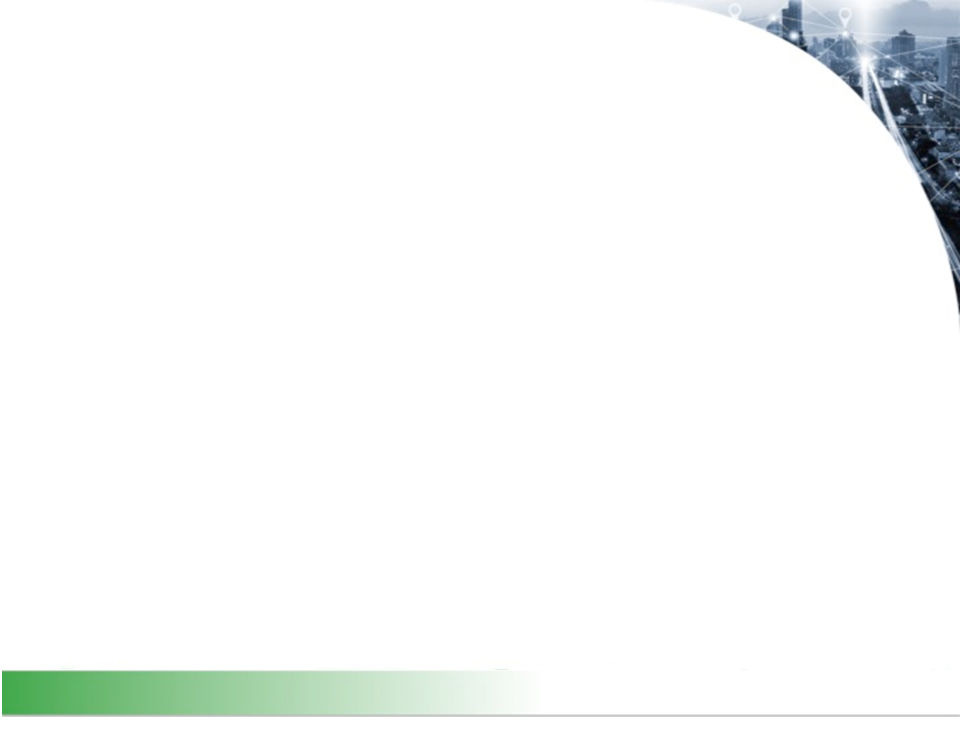 DMV Contact Centre(An Outsourced Service to SITA)
8
SITA SOC Ltd
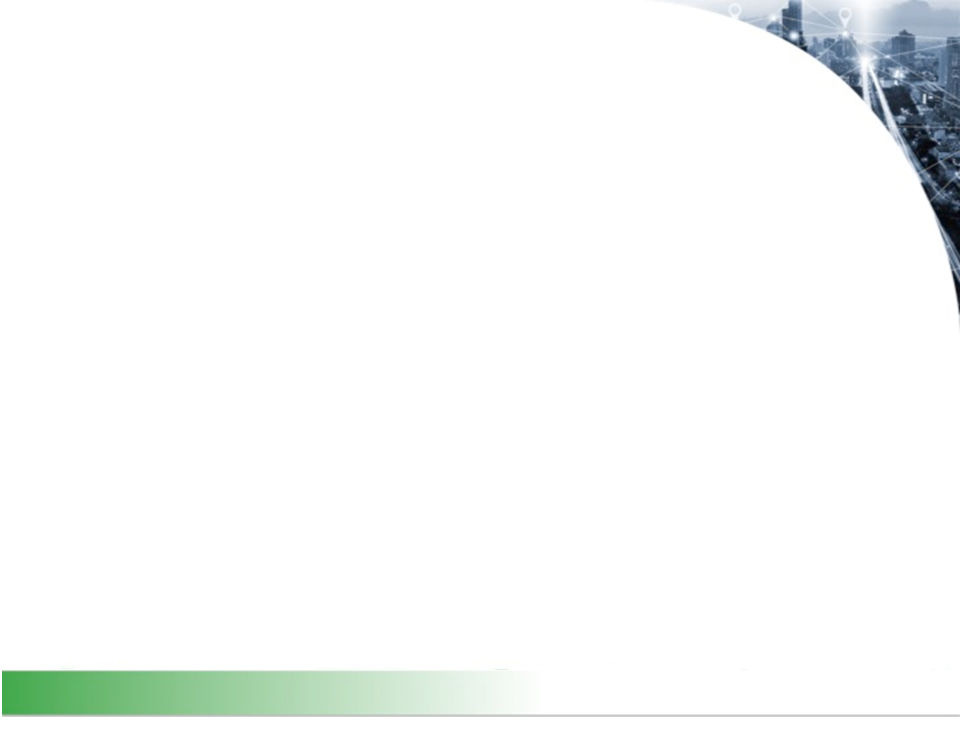 Agenda
Scope
Introduction
Problem Statement
Problem Statement Context
SITA’s Service Challenges
Challenges regarding creating an in-house Contact Centre at DMV HQ
Recommendation
Conclusion / Way Forward
9
SITA SOC Ltd
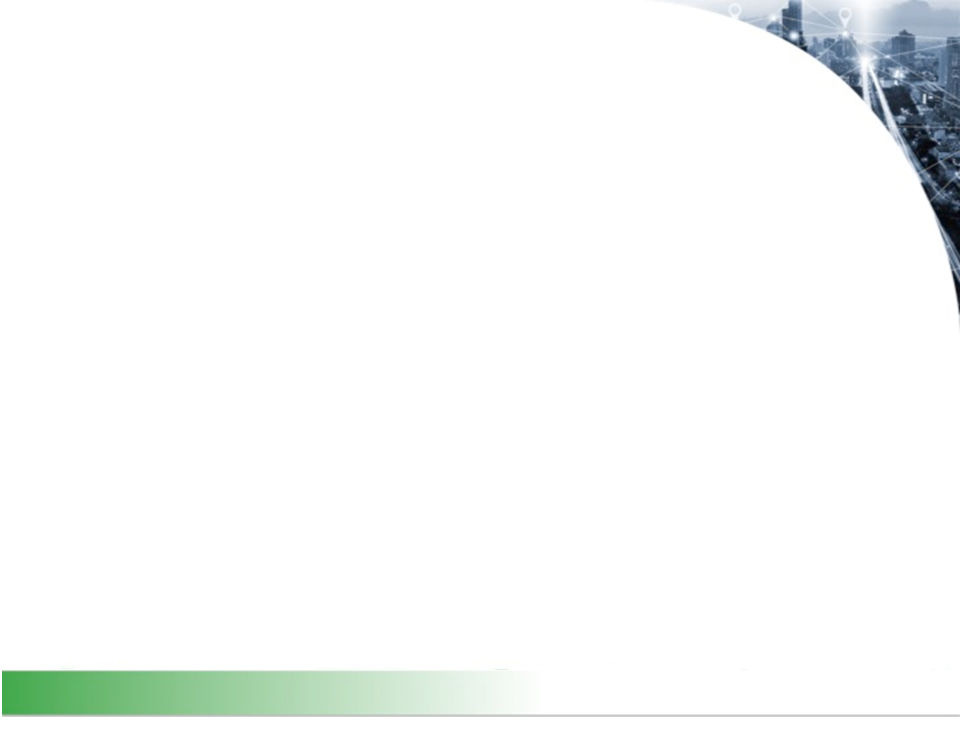 Scope
Presentation to Portfolio Committee on Defence and Military Veterans on:
What are the challenges with the DMV Contact Centre and how will SITA resolve it?
10
SITA SOC Ltd
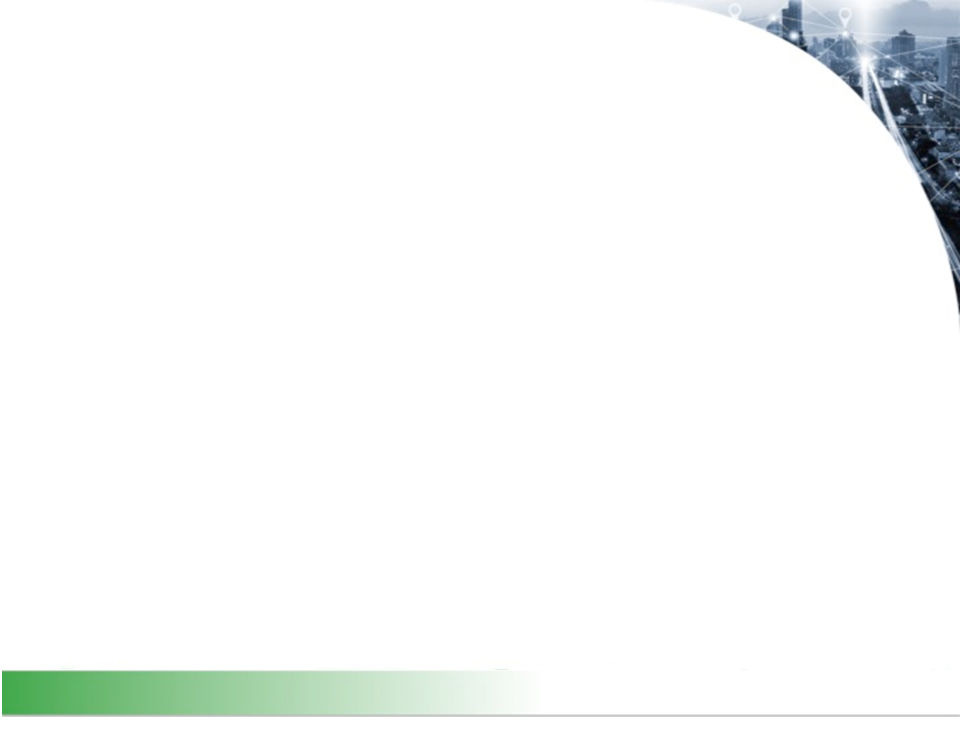 Introduction
The Business Process Outsourcing (BPO) Service, within SITA, provides the DMV Contact Centre service on behalf of the Department of Military Veterans (DMV).
This service was implemented on 1 April 2014, according to the DMV User Requirements.
11
SITA SOC Ltd
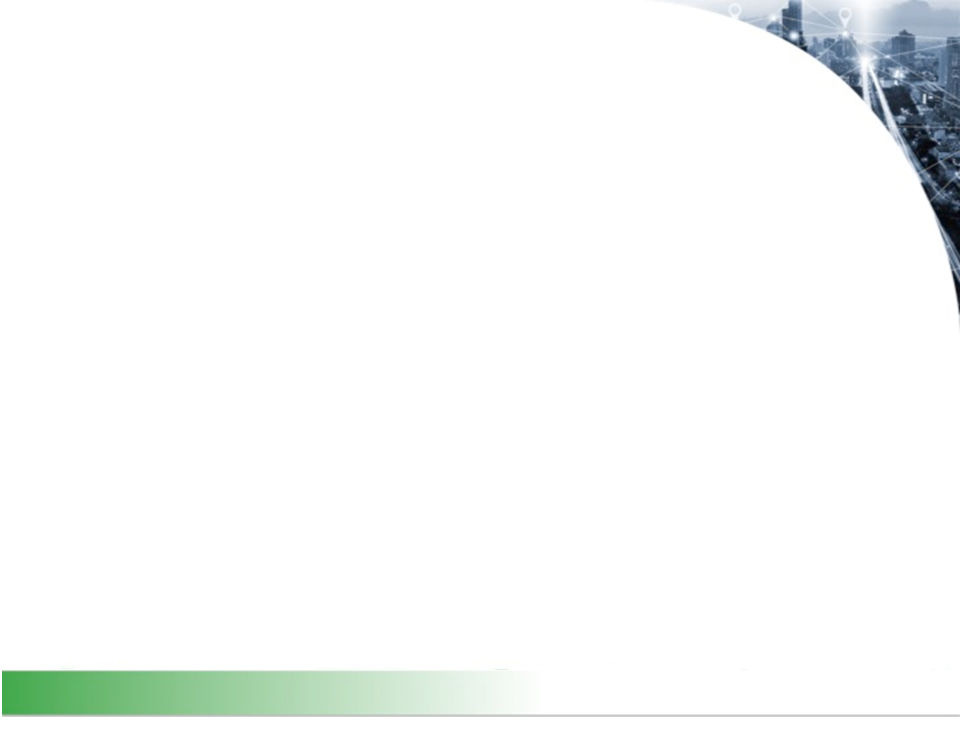 Introduction
The dissatisfaction of the Military Veterans regarding the basic level of service was escalated to the SITA Deputy Chief Executive Officer.
DMV received Ministerial instruction in February 2016 to establish an in-house Contact Centre at the DMV Head Quarters.
12
SITA SOC Ltd
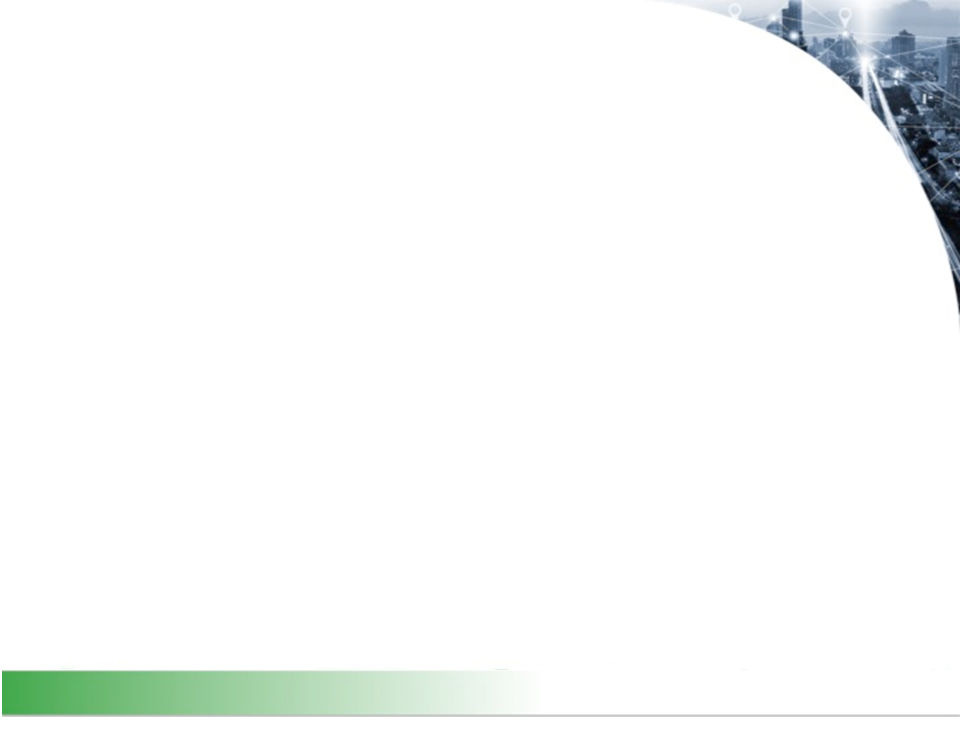 Introduction
The basic level of service is according to the DMV User Requirements Specifications with regards to operational hours and language.
DMV received Ministerial instruction to migrate the outsourced Contact Centre to an in-house Contact Centre at DMV HQ.
13
SITA SOC Ltd
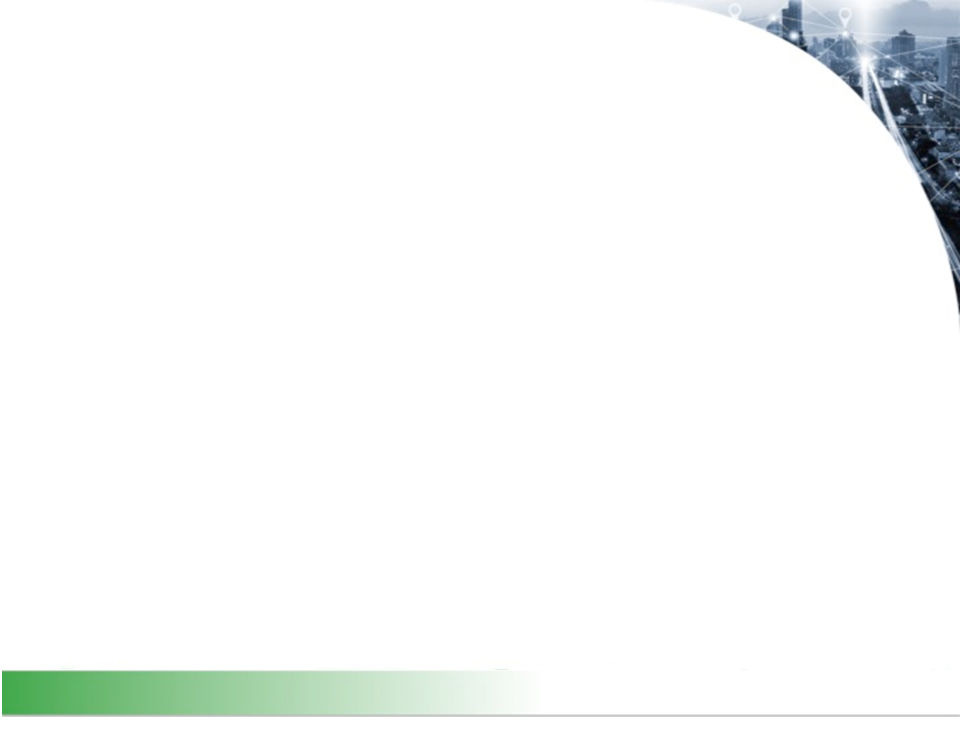 Problem Statement
The basic level of service is according to the DMV User Requirements Specifications with regards to operational hours and language.
DMV received Ministerial instruction to migrate the outsourced Contact Centre to an in-house Contact Centre at DMV HQ.
14
SITA SOC Ltd
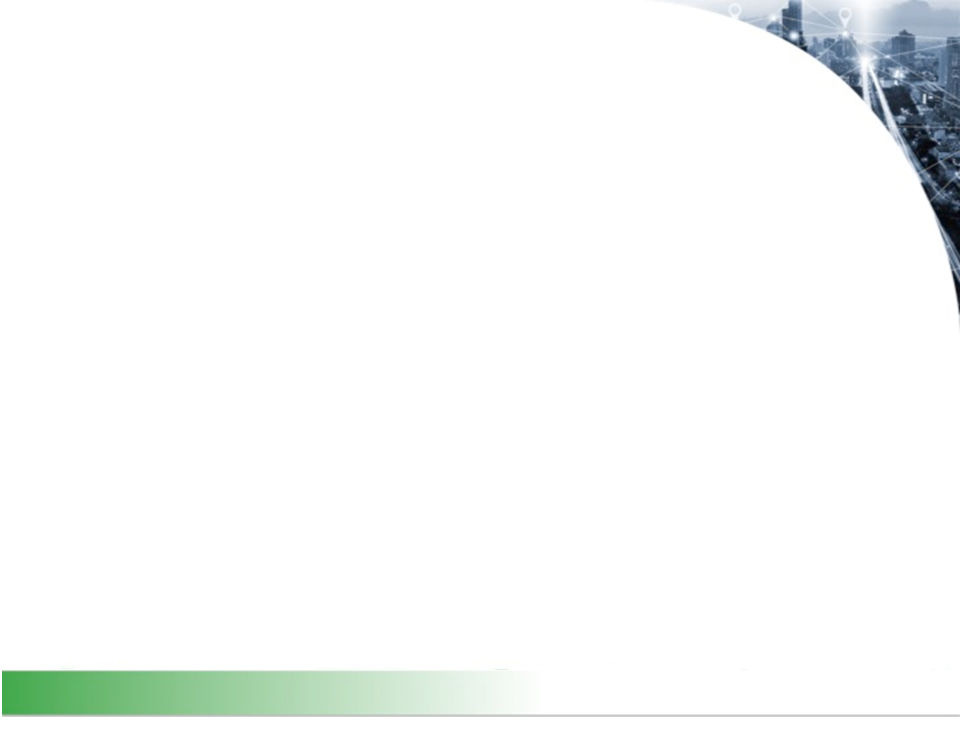 SITA Challenges
The number of languages in which the service is offered is limited by DMV’s operational budget;
Business hours related to the service are based on DMV’s business hours and limited by DMV’s available operational budget;
The reporting requirements is in accordance to the URS;
Training for SITA Contact Centre Agents on DMV processes to enable first call/contact resolution; and
The quality of Registered Military Veterans database.
15
SITA SOC Ltd
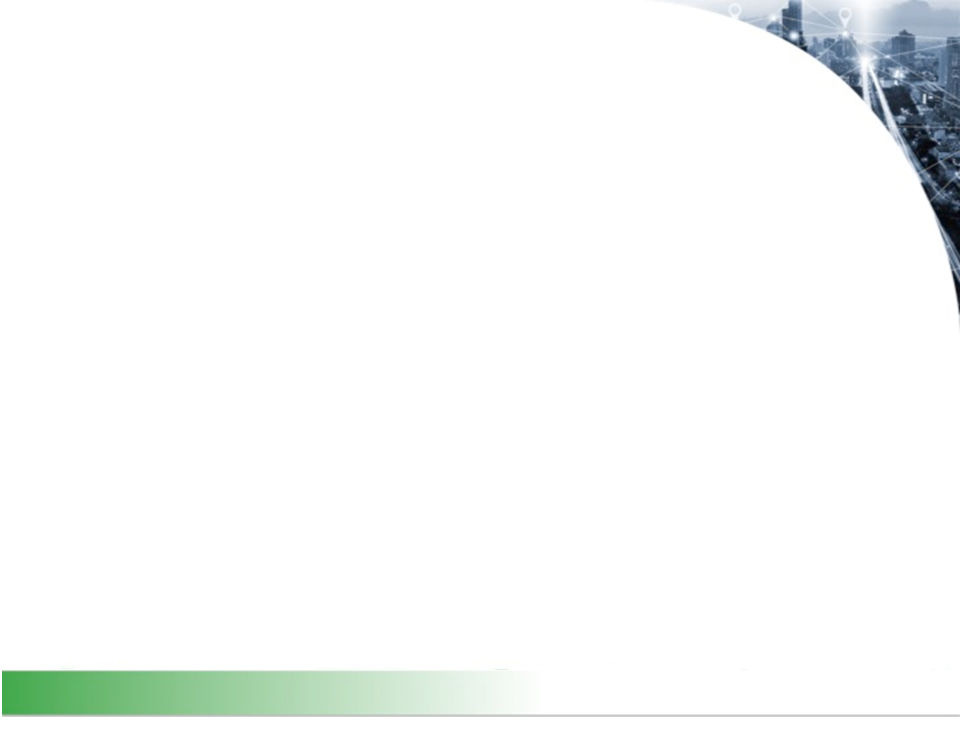 Challenges regarding creating an in-house Contact Centre at DMV HQ
DMV does not have a physical Contact Centre at SITA which can be migrated to DMV HQ;
The outsourced DMV Contact Centre service is provided on a common stack of technologies at SITA (which enables Economies of Scale - cost saving for DMV);
In order to execute on the DMV Executive instruction, a Contact Centre will have to be established at DMV HQ;
Although SITA does not have a consulting service in SMC’s Service Catalogue, SMC agreed to provide consulting services to establish a Contact Centre at DMV.
16
SITA SOC Ltd
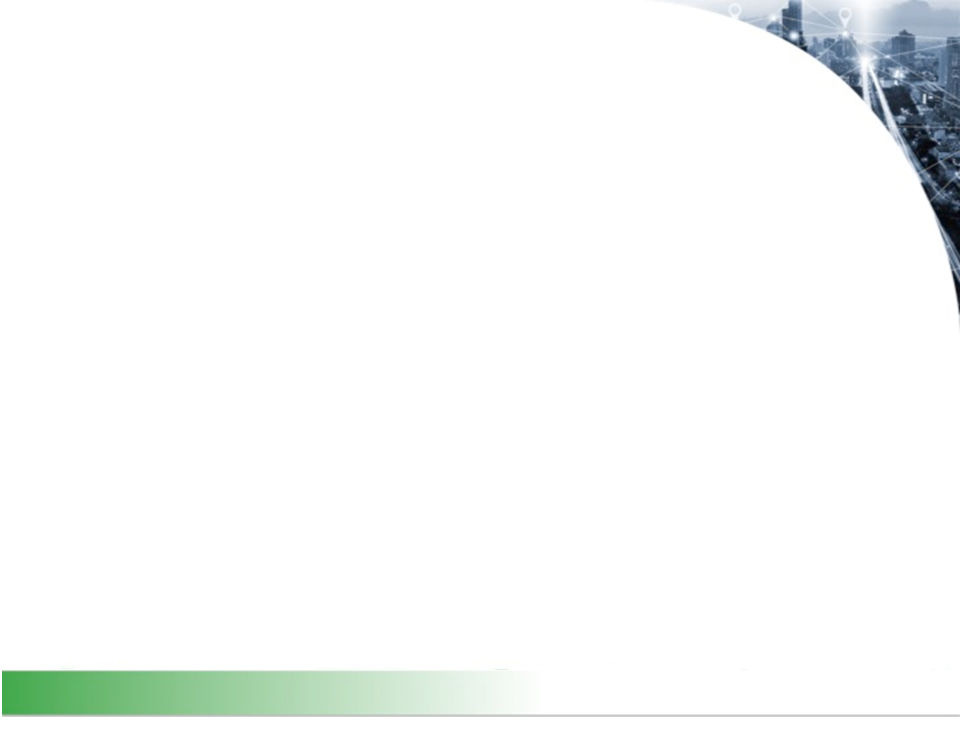 Recommendations
To ensure the successful launch of the DMV in-house Contact Centre it is important to first establish an efficient Back Office and to optimise the Contact Centre (Front-office). 
It is therefore recommended that DMV use the opportunity of the current outsourced Contact Centre to optimise both the Front Office and Back Office before establishing the Front Office (Contact Centre) in-house.
17
SITA SOC Ltd
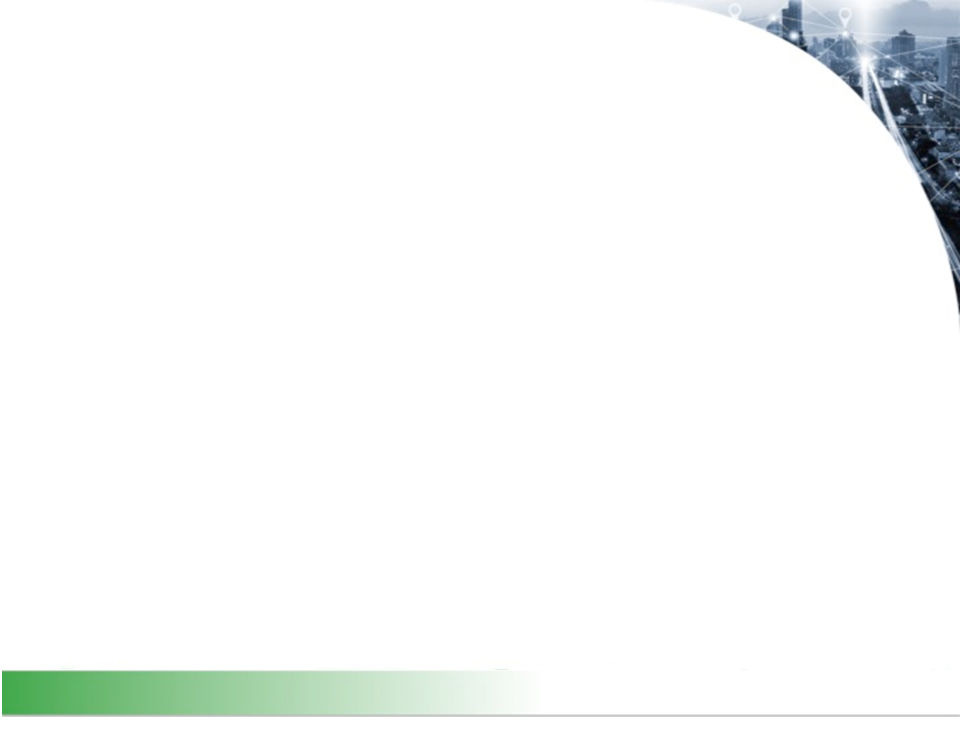 Way forward / Conclusion
Revise the Contact Centre service regarding:
Languages in which the service is offered; and
Business hours of the Contact Centre;
Review information required for reports - this will define information to be captured;
Improve communication between SITA and DMV by regular Operational Meetings; 
Provide training to SITA Contact Centre agents; and
Assist the DMV to ensure an updated Military Veterans database.
18
SITA SOC Ltd
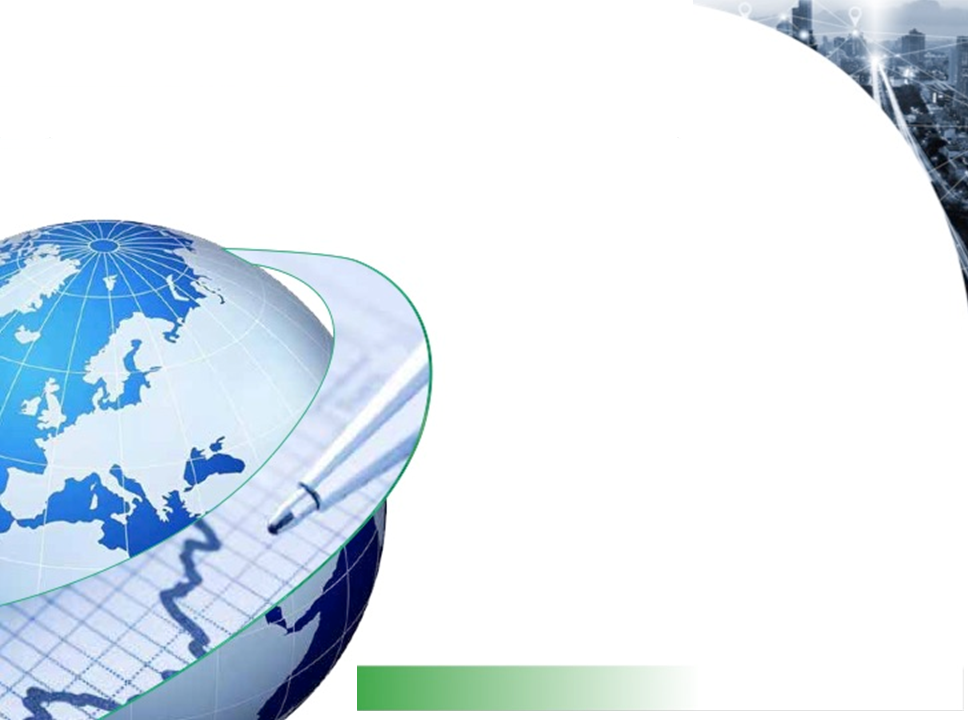 THANK YOU
19
19
SITA SOC Ltd